ПАСХА ХРИСТОВАТрадиции и символы
Презентация для детей старшего дошкольного возраста
Пасха – Светлое Христово Воскресение
К этому великому дню люди начинают готовиться ещё за долго до самого праздника. В память о том, как Христос мучился 40 дней без еды и пищи, люди соблюдают Великий Пост – едят только в основном фрукты, овощи и хлеб
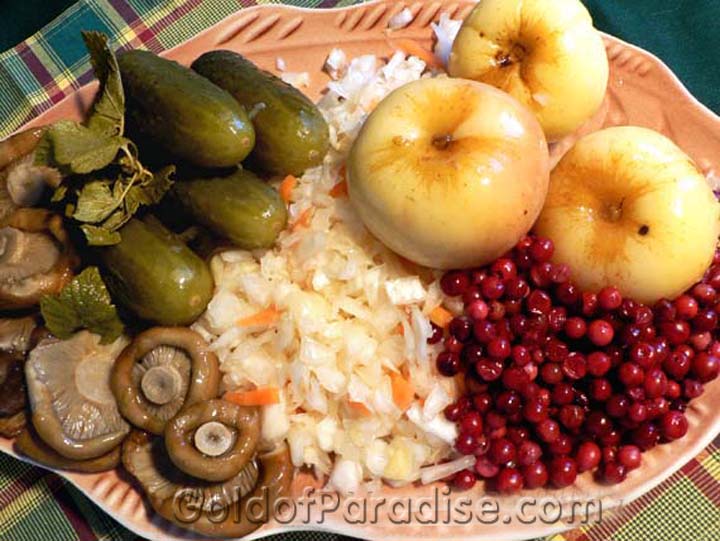 Во время поста люди не только от пищи воздерживаются, но и много молятся, думают о своём поведении и стараются исправить свои ошибки. Пытаются жить в мире и согласии с близкими людьми, не ругаются и много работают
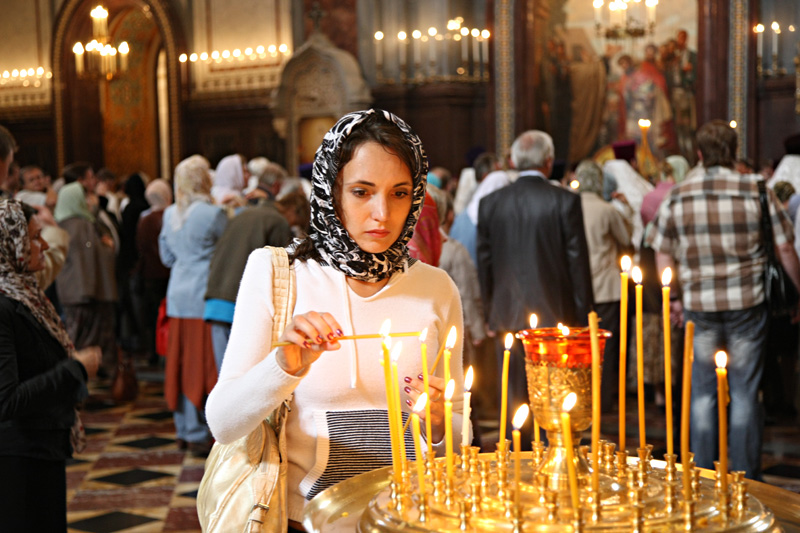 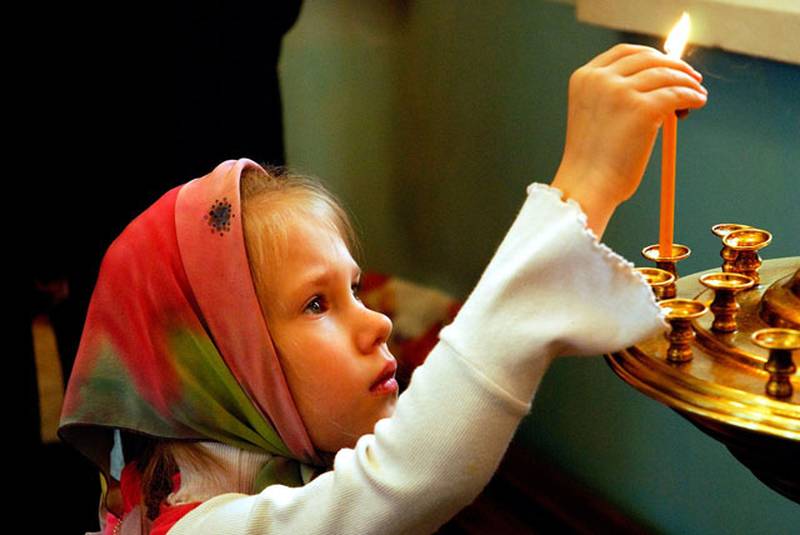 В последнюю неделю перед Пасхой люди делают генеральную уборку у себя в доме, украшают жилище цветами, красят яйца и начинают готовить пасхальную пищу: куличи, пасхи
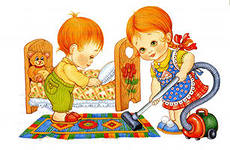 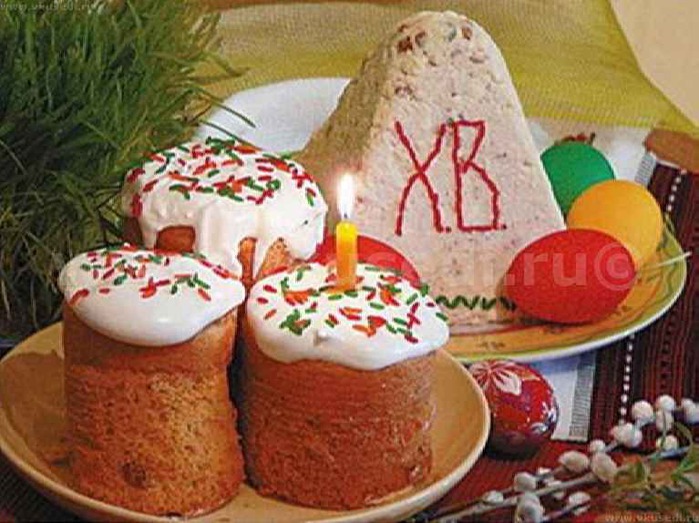 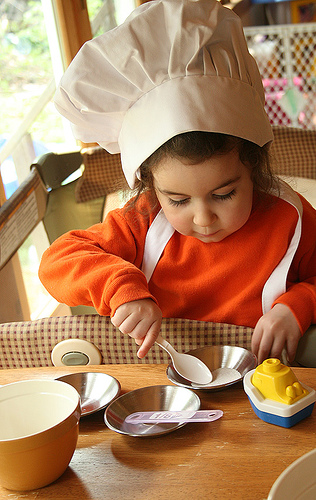 Пасхальные кушанья
КРАШЕНКИ
Так называют в народе крашеные в разные цвета  яйца
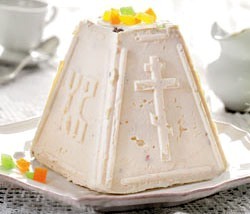 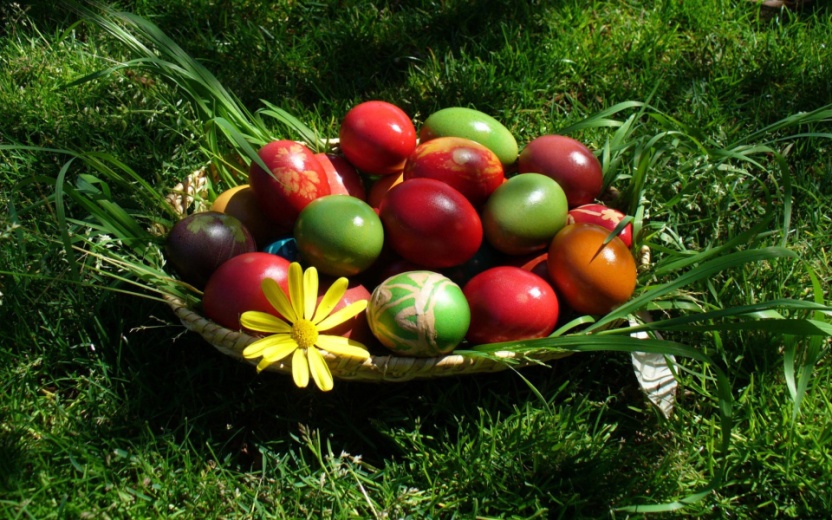 КУЛИЧ
Пасхальный праздничный хлеб
ПАСХА ТВОРОЖНАЯ
Делают из творога с сахаром и с добавлением изюма, орехов или цукатов
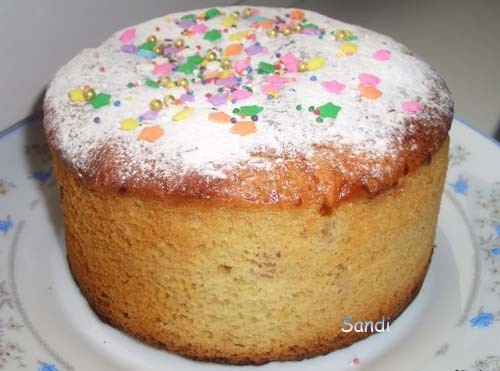 Кликните по фото мышкой и оно увеличится
В Пятницу перед Пасхой люди не занимаются домашними делами, а в Субботу несут пасхальные продукты в церковь – освятить святой водой
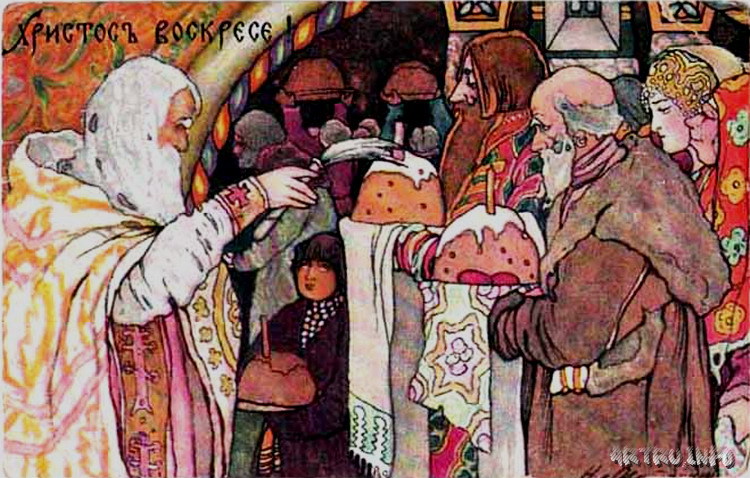 С субботы на воскресение в Церквях проходят праздничные Богослужения, которые завершаются Крестным ходом
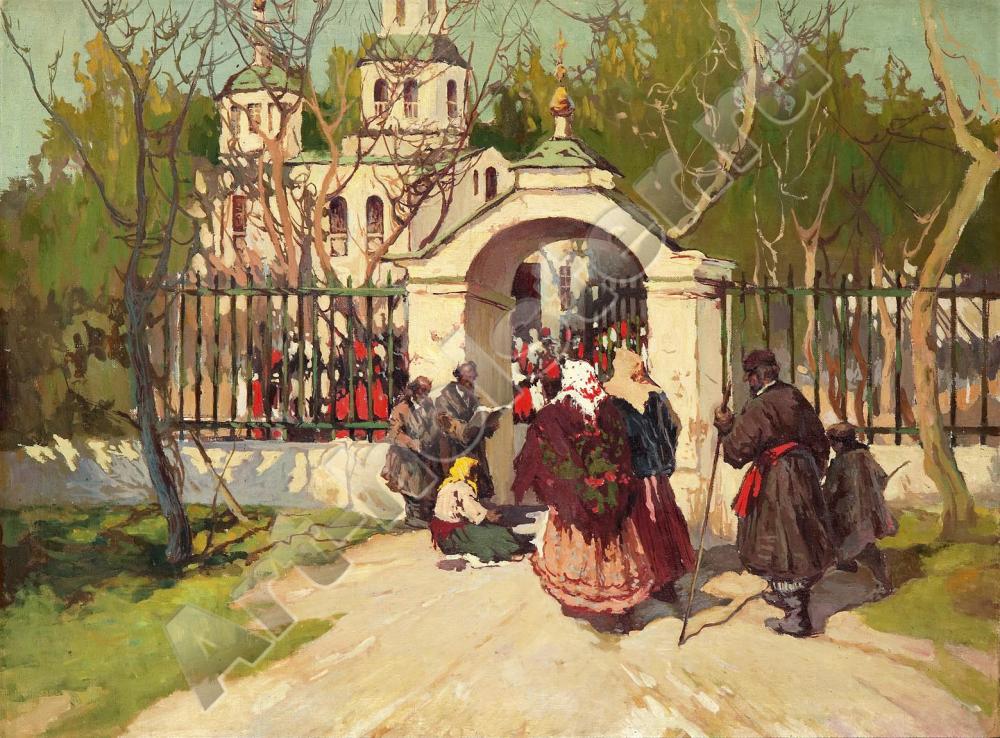 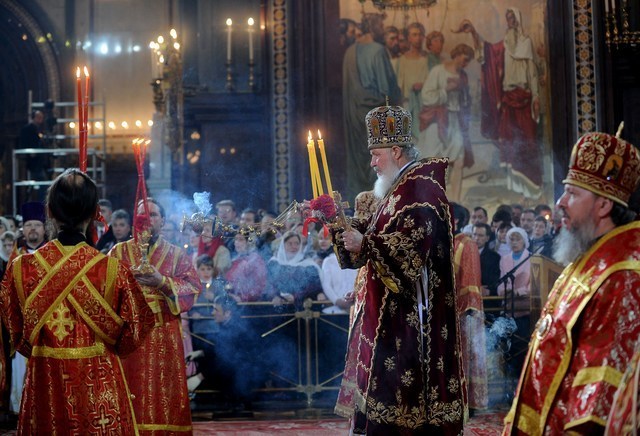 Кликните по фото мышкой и оно увеличится
Крестный ход - это торжественное шествие служителей церкви и прихожан (люди, которые пришли в церковь) под звон колоколов навстречу воскресшему Христу
Современный Крестный ход
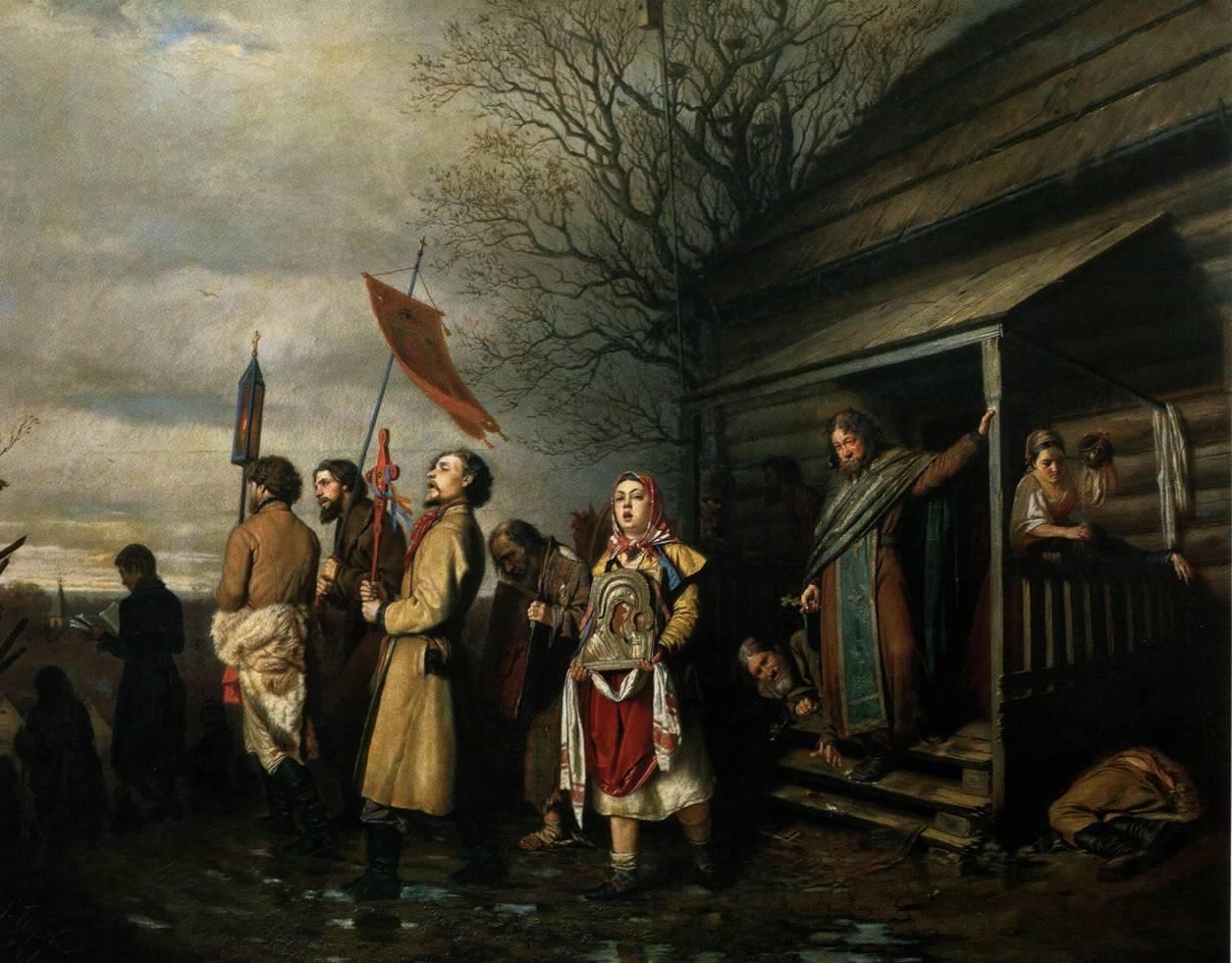 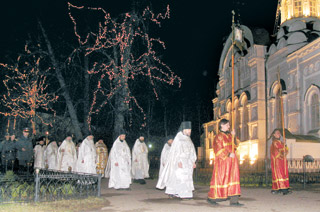 Сельский Крестный ход 
в старину
Кликните по фото мышкой и оно увеличится
Дома вся семья собирается за пасхальным столом. Пасхальный обед начинается с крашеных освященных яиц. Хозяин подходит к каждому по очереди со словами: «Христос воскрес!» и целует
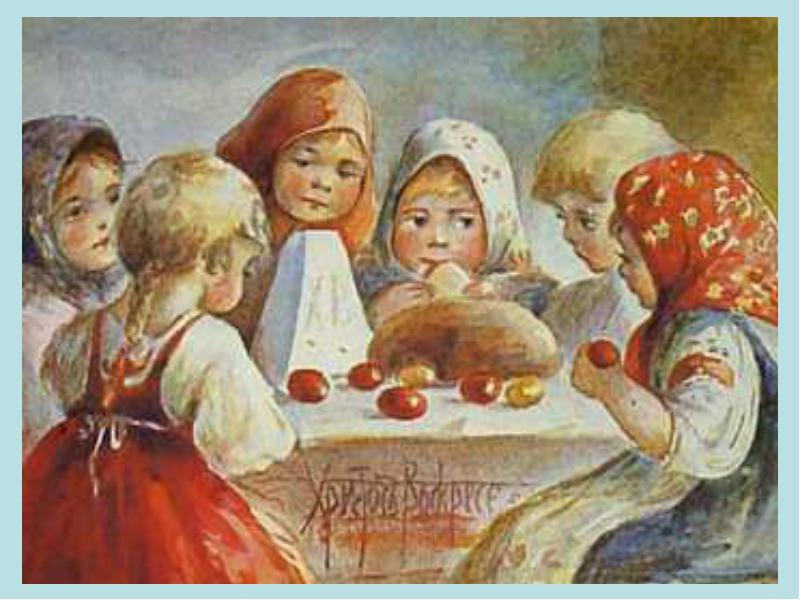 «Во истину воскрес!» – отвечают хозяину в ответ. С такими словами в этот день все обмениваются крашеными яйцами друг с другом
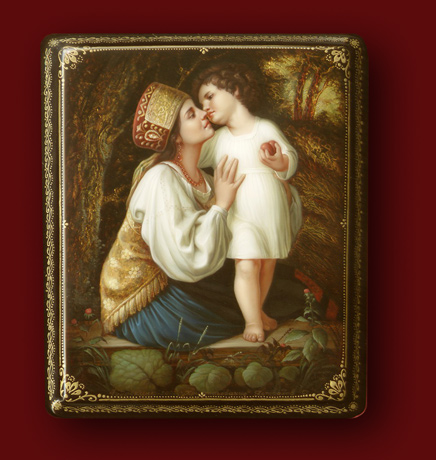 Этот обряд называют «ХРИСТОСОВАНИЕ»
Солнышко всталоВ полях за рекою.Утро насталоУже голубое.Птицы щебечут,В одном упоеньеСлавят ХристаЗа Его Воскресенье!Дети, вы такжеПрославьте Иисуса.В то утро расторг ОнСмертные узы!( Луговская Н.Н.)
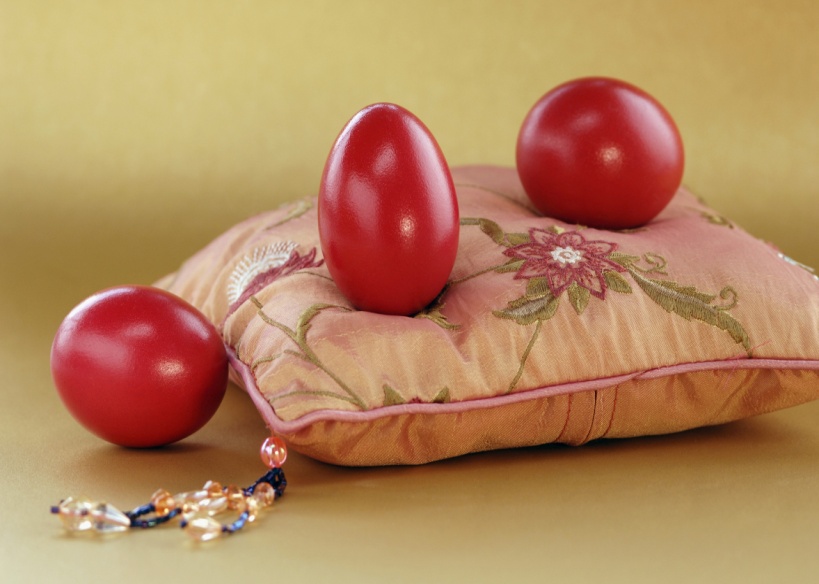 Христос воскрес!
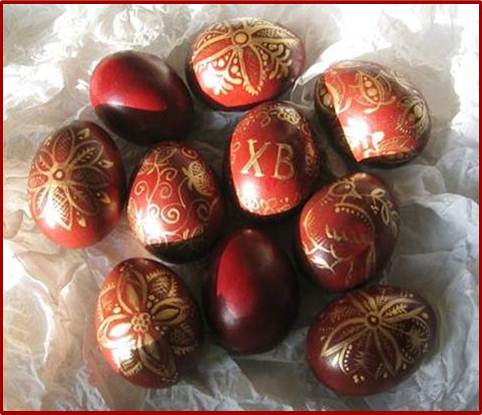